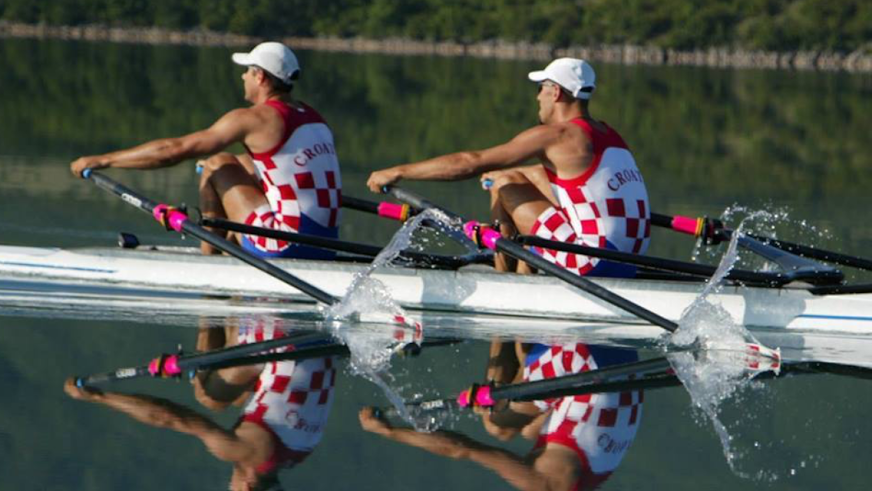 Primjeri mikrociklusa iz treninga CRO  2X
(V. Sinković, M. Sinković)
Pripreme u Pisi8.02. – 21.02. 2015
V. Sinković
M. Sinković
Zone intenziteta - VESLANJE
FS (otk/min) i brzina (t/500m) 
Regeneracijska zona (A0)
<127 (>2:05)
Zona ekstenzivnog aerobnog treninga (A1)
127 – 154 (2:04 – 1:45)
Zona intenzivnog aerobnog treninga (A2)
155 – 167 (1:44 – 1:39)
Zona intenzivnog aer. treninga - zona praga (Ap)
168 - 172 (1:38 – 1:36)
Zona maksimalnog primitka kisika (VO2max)
>172 (<1:35)
Zone intenziteta - VESLANJE
FS (otk/min) i brzina (t/500m) 
Regeneracijska zona (A0)
<130 (<2:00)
Zona ekstenzivnog aerobnog treninga (A1)
130 – 159 (2:00 – 1:45)
Zona intenzivnog aerobnog treninga (A2)
160 – 172 (1:44 – 1:38)
Zona intenzivnog aer. treninga - zona praga (Ap)
173 - 178 (1:37 – 1:34)
Zona maksimalnog primitka kisika (VO2max)
>179 (<1:34)
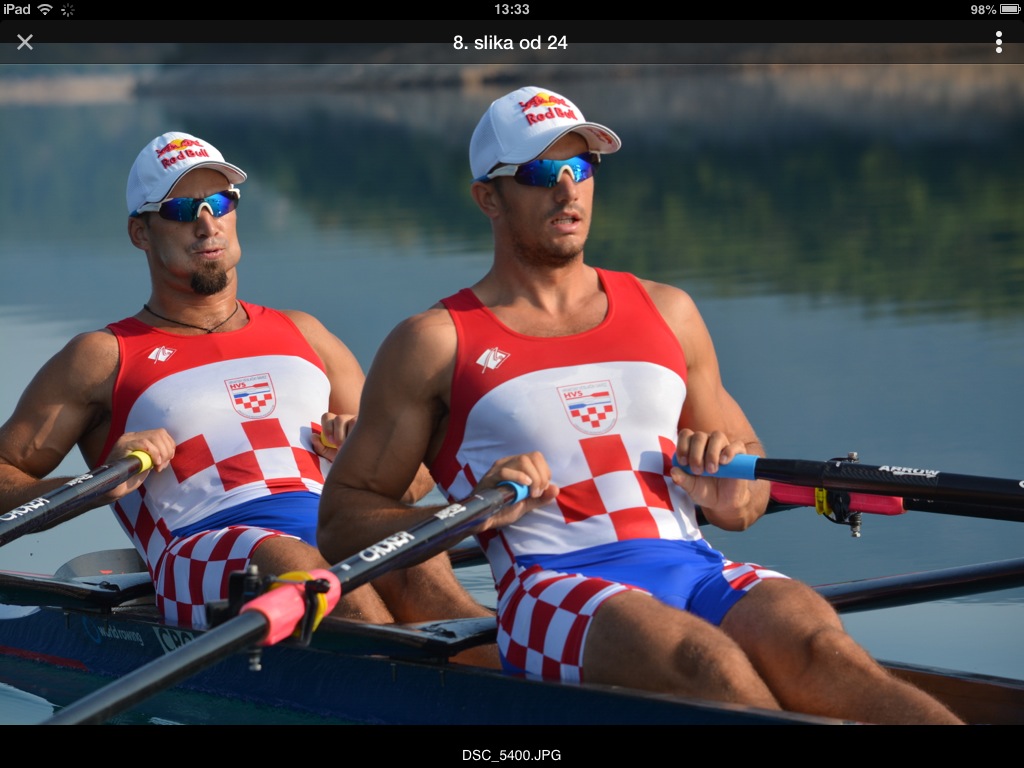 Tipični mikrociklusi  Cro  2x
Mikrociklus dva tjedna prije Luzerna
Mikrociklus 2 tjedna prije Luzerna
Ponedjeljak 
 
I	Snaga		Zagrijavanje: 15-20 min
			6 vježbi
			 80% od max.
			Broj  ponavljanja: 8-10
			Broj serija:  4-5
			Istezanje   15 -20 min
 
II	A0A1		Zagrijavanje  
     +  snaga provlaka 4x  2/2; 4x 1/1 (8 km)
			A0A1 ( 10 km)
			Razveslavanje 2 km
			Istezanje	15 min
Mikrociklus 2 tjedna prije Luzerna
Utorak


	I	Ap		4 x 2000 m
				Zagrijavanje +  4 ubrzanja (1/4, ½, ¾, 1/1)
				1. 250+250+1500 (T22-24-26)
				2. 250+1750 (T24-26)
				3.  2000 m T 26  / 2x
				Pauza: 3 – 5 min
				Istezanje	15 min
 
	

	II	Bicikl		Nizinska varijanta 120-140 min
				Istezanje	15 min
Mikrociklus 2 tjedna prije Luzerna
Srijeda


I	A0A1		Zagrijavanje + snaga provlaka (4x  2/2; 4x 1/1)
			A0A1  (6+4 km)
 			Razveslavamje 2 km
                                            Istezanje 15 min

II	Snaga		4 vježbe 
     80% opd max.
			Ponavljanje: 10-12 x
			Broj serija: 4
			Istezanje 15 min
 
	 
 
III			A0A1 Tehnika (ravnoteža, kraj, bacivanje ruku itd..)
			AoA1         6-8 km
			Istezanje 15 min
Mikrociklus 2 tjedna prije Luzerna
Četvrtak


I	AN		6 x 750 m	
			Zagrijavanje +  4 ubrzanja (1/4, ½, ¾, 1/1)
			An  T (30, 32, 34, 36, 38, 40)
			Pauza jedenaka radu
          Razveslavanje 2-4 km
			Istezanje 15 min
 
 
 
II			Pauza
Mikrociklus 2 tjedna prije Luzerna
Petak	


I	A0A1		Zagrijavanje  +  snaga provlaka (4x  2/2; 4x 1/1)
			A0A1 ( 4 km +4 km+4 km )
      Razveslavanje 2 km
			Istezanje	15 min
	
	
	II	Snaga		Zagrijavanje: 15-20 min
			6 vježbi
			 80% od max.
      Broj serija: 4
			Broj  ponavljanja: 8-10
			Istezanje   15 -20 min
Mikrociklus 2 tjedna prije Luzerna
Subota


I	An		9 x 250 m
		(AnAl/l)		 Zagrijavanje +  4 ubrzanja (1/4, ½, ¾, 1/1)
				1.   (32, 34, 36)
			2.   (34, 36, 38)
			3.   (36, 38, 40)
			Pauza:  3- 5 min
                                         	 Razveslavanje 2 km
			Istezanje 15 min

	
 
	
II	A0A1		Tehnika (ravnoteža, zahvat, sinhronzacija 					rada trupa i nogu, itd..)    16 km
			Istezanje 15 min
Mikrociklus 2 tjedna prije Luzerna
Nedjelja


I	An		4 x 1000 m
                                         Zagrijavanje 6 km (5-6 ubrzanja)
			                1. 1000 m  T 30 –  odmor 1000 m
                                                2. 1000 m  T 32 –  odmor 1000 m
                                                3. 1000 m  T 34 –  odmor 1000 m
                                                4. 1000 m  T 36 
			Razveslavanje 4 km
			Istezanje	15 min
	
	
II	Pauza
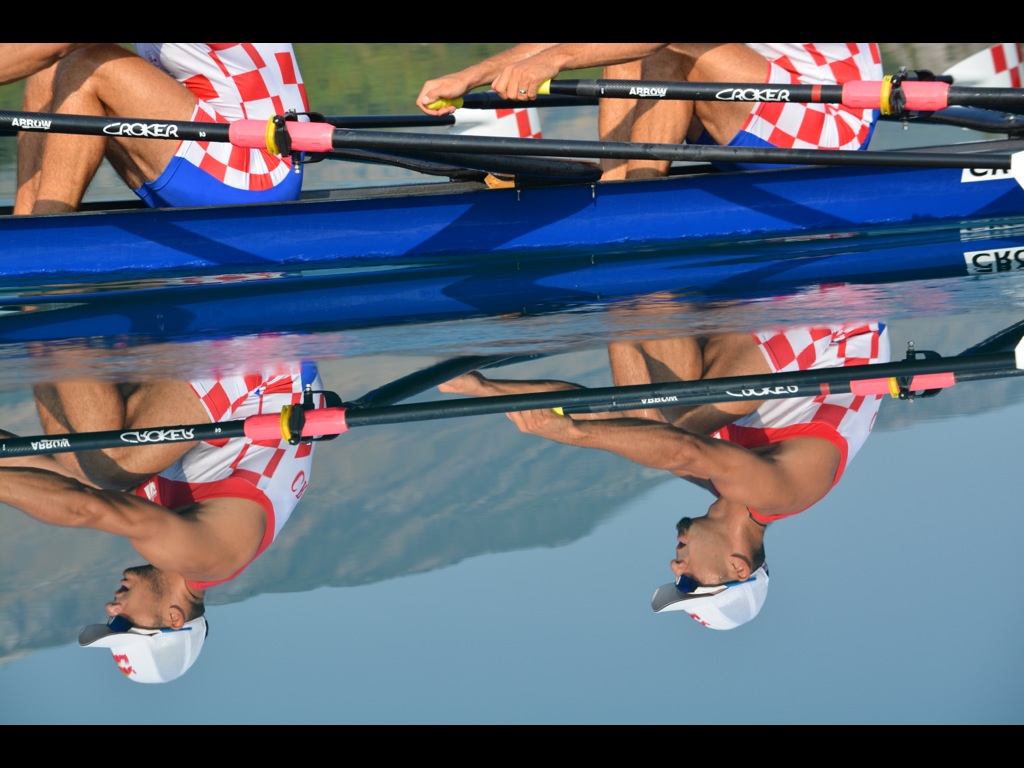 Mikrociklus pet tjedana prije SP
Mikrociklus  5 tjedana prije SP(ponedjeljak)
I	A0A1		Zagrijavanje  +  snaga provlaka ( 5x  2/2; 5x 1/1)
			A0A1 ( 30' +20'+10')
			Istezanje	15 min
 
II	Snaga		Peruća
			 3 vježbe 
			Ponavljanje: 10-12 x
			Broj serija: 4
			Istezanje 15 min

 II-1			Hlađenje mišića na Cetini
 
II -2			Analiza snimke
 
III	A0A1		Tehnika (ravnoteža, zahvat, sinhronzacija rada
			 ruke-trup u kraju zaveslaja, itd..)
			AoA1         
			stezanje 15 min
Mikrociklus  5 tjedana prije SP(utorak)
I	A1-An		4 x 10'
			Zagrijavanje +  4 ubrzanja (1/4, ½, ¾, 1/1)
			4 x 10'	
			(4'-3'-2'-1') T22-24-26-28
			Pauza 5'-7' 
			Istezanje 15 min
 
I-2			Hlađenje mišića na Cetini
 
I -3			Analiza snimke
 
II	Bicikl		A1 (kombinirani teren)	130'-150'
			Istezanje
Mikrociklus  5 tjedana prije SP(srijeda)
I	A0A1			Zagrijavanje  +  snaga provlaka ( 4x  2/2; 4x 1/1)
				A0A1 ( 20' +15'+10')
				Istezanje	15 min
 
II	Snaga			Peruća
				 3 vježbe 
				Ponavljanje: 10-12 x
				Broj serija: 4
				Istezanje 15 min

II-2				Hlađenje mišića na Cetini
 
II -3				Analiza snimke

III	A0A1			Tehnika (ravnoteža, kraj, odbacivanje ruku itd..) 10 km 
				AoA1         6-8 km
				Istezanje 15 min
 
       III-2				Analiza snimke
Mikrociklus  5 tjedana prije SP(četvrtak)
I	A1Ap			2 x 6 km
				Zagrijavanje +  4 ubrzanja (1/4, ½, ¾, 1/1)
				T 22-24-26 (po 2 km)
				Pauza:  5'-7'
¸				Istezanje 15 min

 
I-2				Hlađenje mišića na Cetini

 
I -3				Analiza snimke

 
II	Pauza
Mikrociklus  5 tjedana prije SP(petak)
I	A0A1		Zagrijavanje  +  snaga provlaka ( 5x  2/2; 5x 1/1)
			A0A1 ( 25'+20'+15')
			Istezanje	15 min
				
I-2			Hlađenje mišića na Cetini
 
I-3			Analiza snimke

 
II	Snaga		Split
			Zagrijavanje: 15-20 min
			6 vježbi
			 80% od max.
			Broj  ponavljanja: 8-10
                                            Broj serija: 4-5
			Istezanje   15 -20 min
Mikrociklus  5 tjedana prije SP(subota)
I	An		12 x250 m
	(AnAl)		Zagrijavanje +  4 ubrzanja (1/4, ½, ¾, 1/1)
			6 x 250 m / x2
			1. T (22,24,26,28,30,32)
			2.  T(30,32,34,36,38,40)
			Pauza: 3-5 min
			Istezanje 15 min
 
I-2			Hlađenje mišića na Cetini
 
I -3			Analiza snimke
 
 
II	Bicikl		Kombinacija ( ravno-brdo)
Mikrociklus  5 tjedana prije SP(nedjelja)
I	A1An		4 x 10'
			Zagrijavanje +  4 ubrzanja (1/4, ½, ¾, 1/1)
			3 x10'	(4'-3'-2'-1')
			1.T 22-24-26-28
			2. T24-26-28-30
			3. T26-28-30-32
			Pauza: 5'-7' 
			Istezanje 15 min
 
I-2			Hlađenje mišića na Cetini
 
I -3			Analiza snimke
 
 
II	Pauza
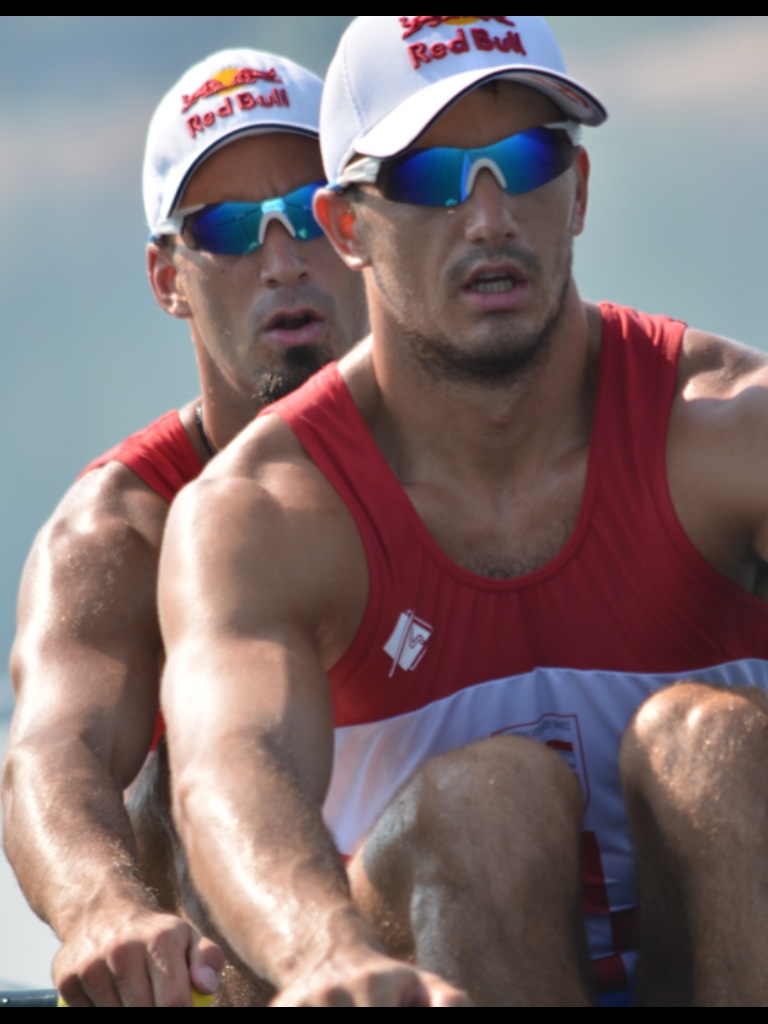 Hvala na pažnji !